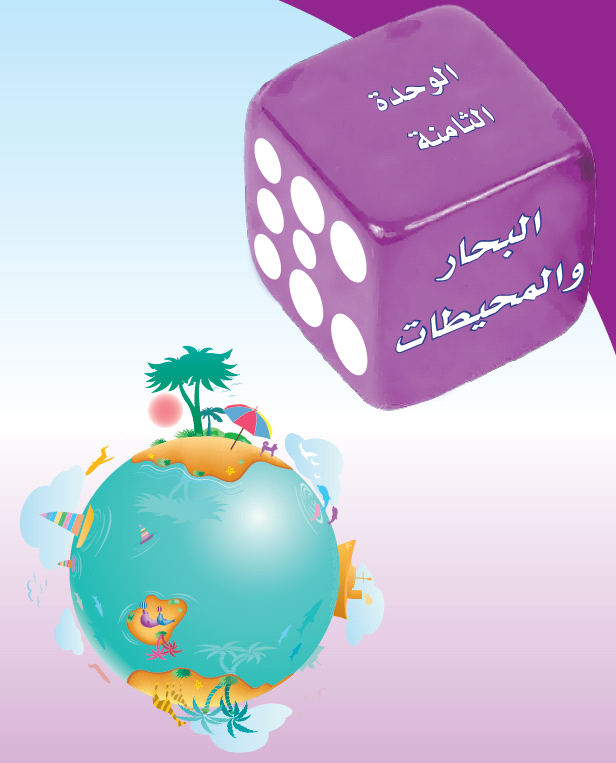 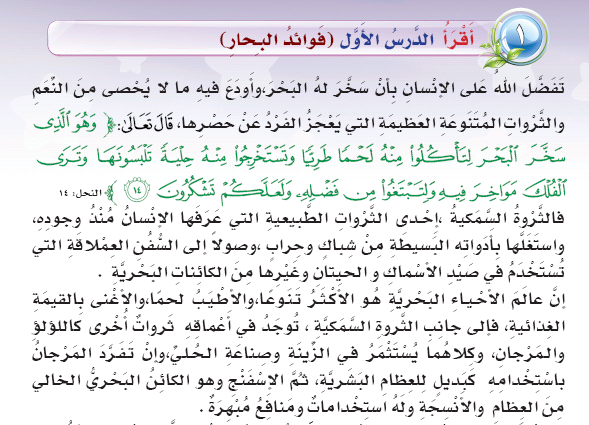 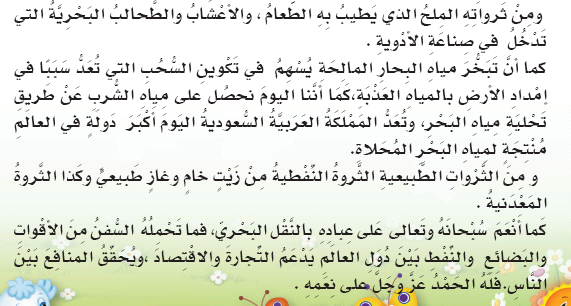 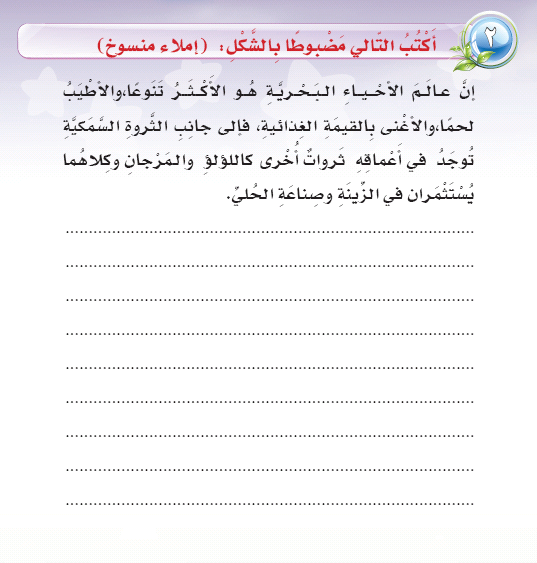 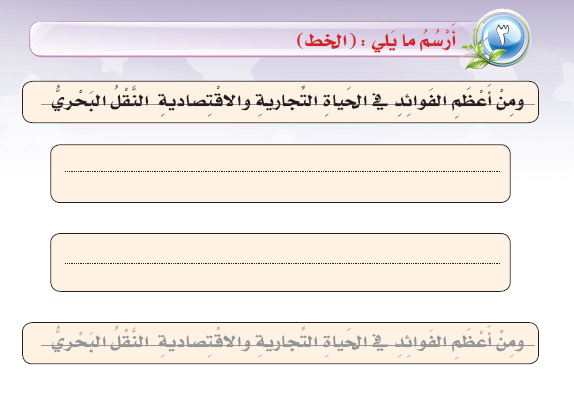 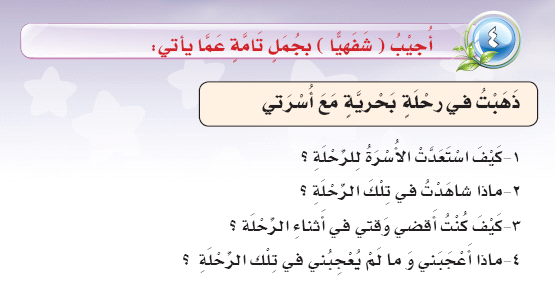 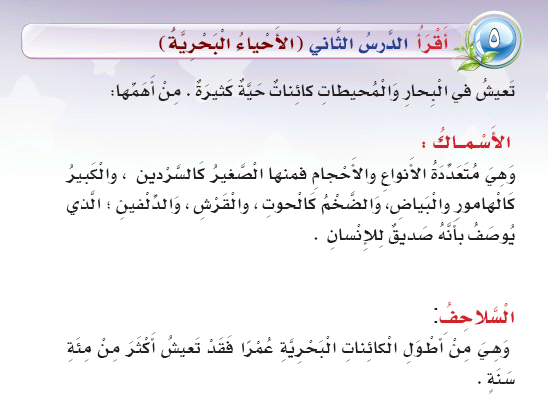 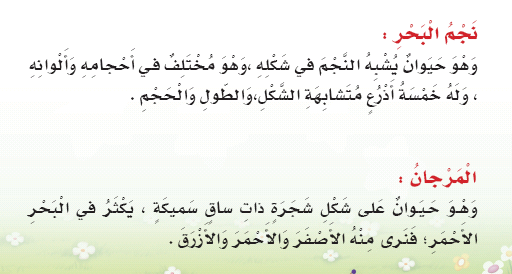 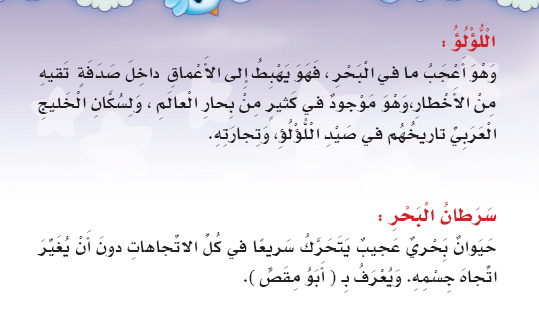 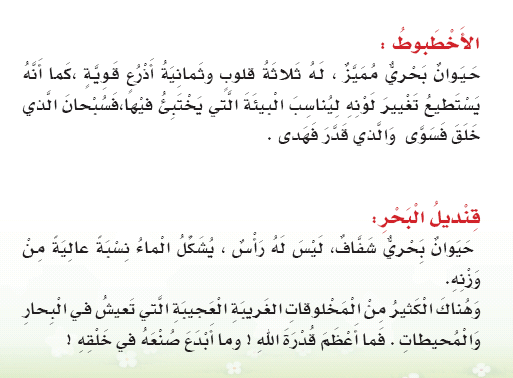 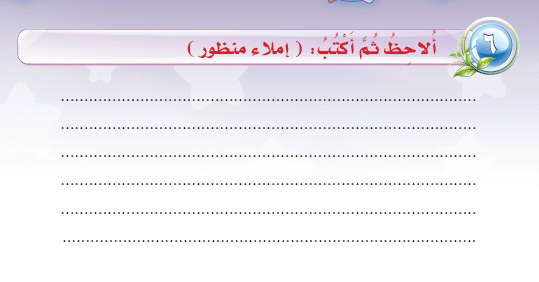 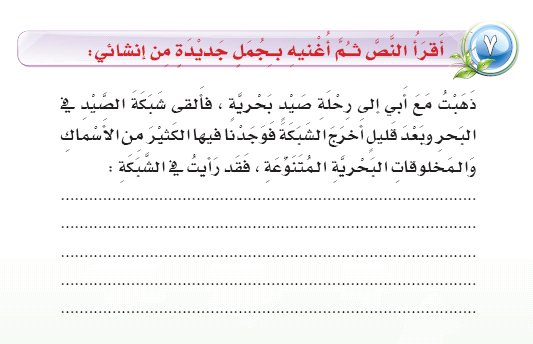 حيوان بحري شفاف ليس له رأس وحيوان يشبه النجم في شكله مختلف الأحجام وأسماك متعددة الألوان والأجناس والأحجام
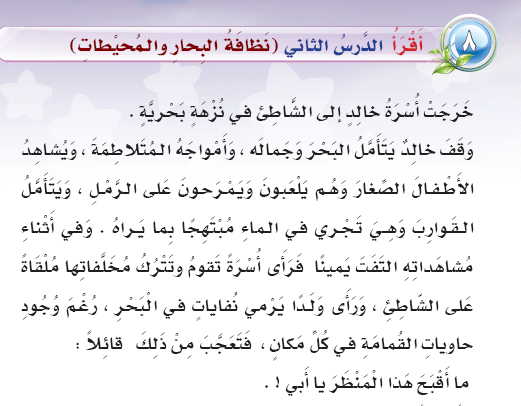 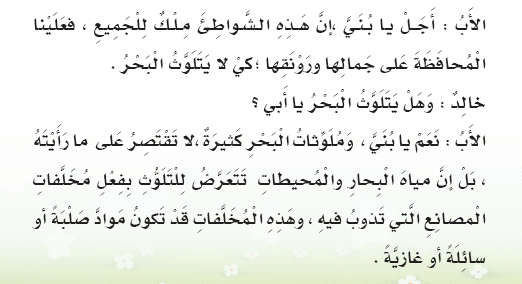 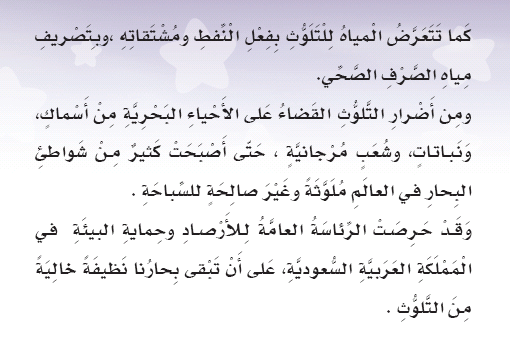 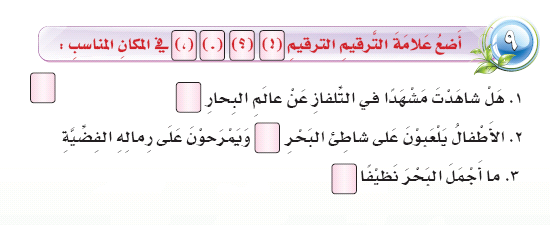 ؟
,
.
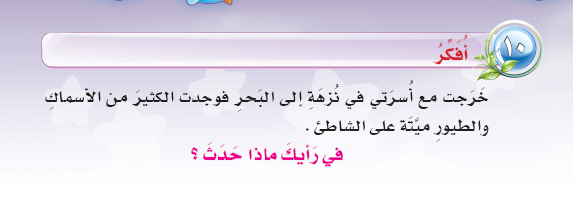 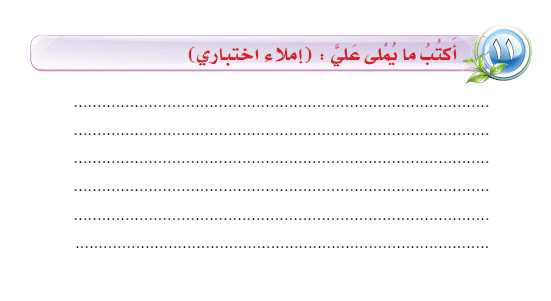 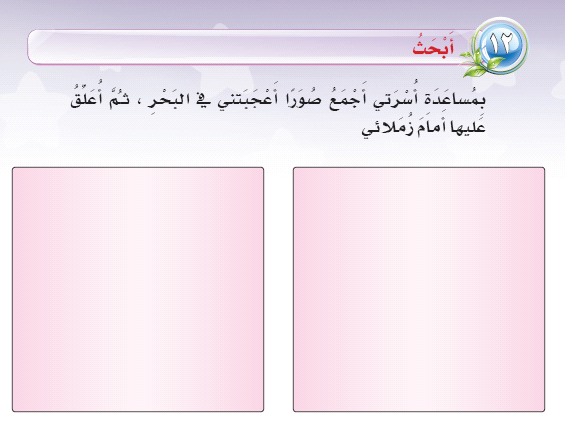 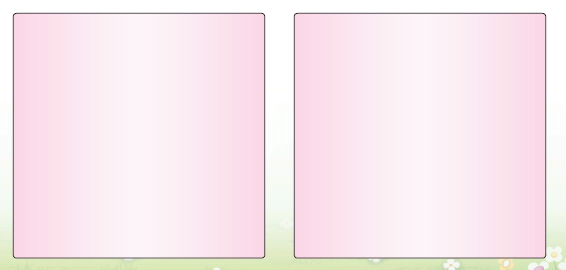